Exegesis and Literary Analysis
The New Testament
Document #: TX002213
Exegesis comes from the Greek word exegeomai, which translates as “to lead out of.”
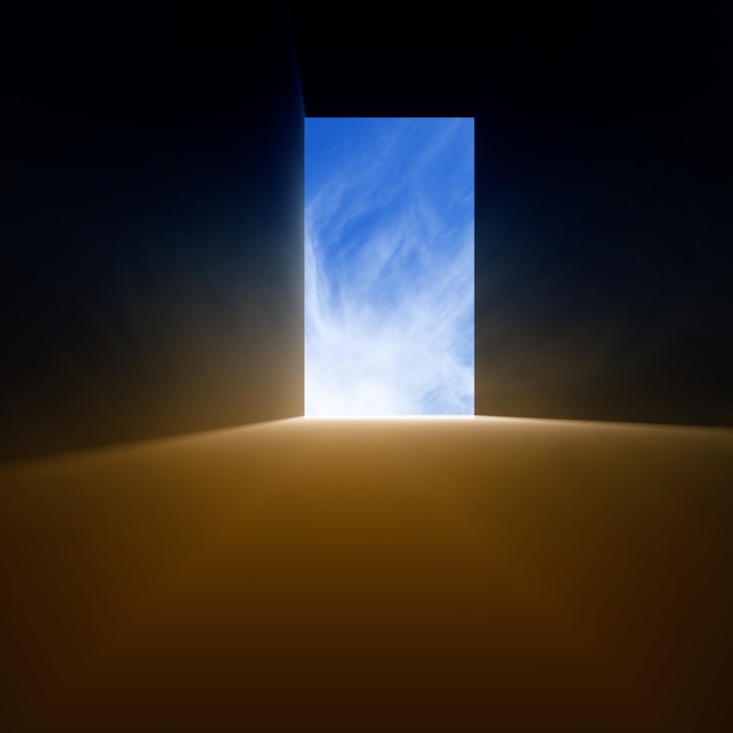 © Igor Zh/shutterstock.com
[Speaker Notes: Notes:  In reference to reading a biblical text, exegesis means to read the meaning out of the text—in other words, to tease out, to interpret, or to explain the meaning of the text.]
Exegesis is a daily activity!
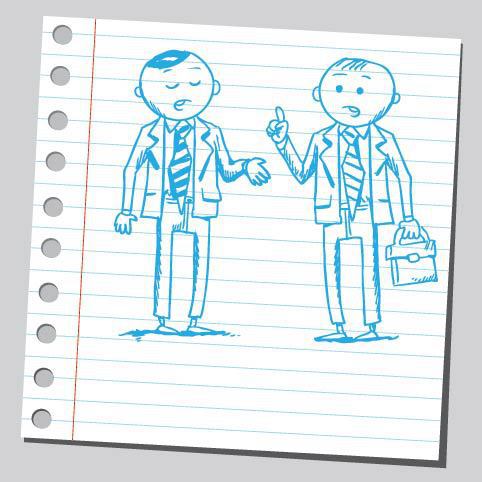 Shutterstock
© advent/shutterstock.com
[Speaker Notes: Notes:  We engage daily in exegesis when we communicate with others both orally and in writing—but we are so accustomed to doing it that we hardly notice what we are doing. Whether in conversation with a friend, a parent, a teacher, or even a stranger, we are constantly interpreting meaning (sometimes accurately, sometimes not so accurately) and asking ourselves what was said.]
What is the speaker trying to communicate?
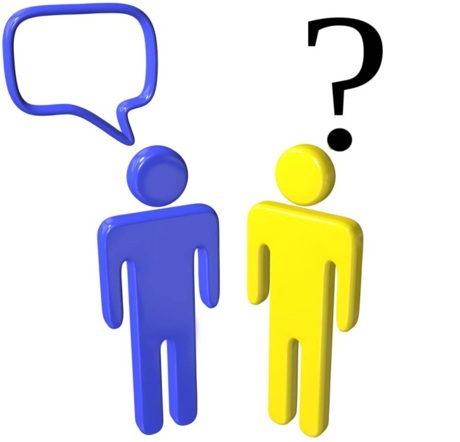 © Michael D Brown/shutterstock.com
Should I take these words literally or symbolically?
Should I respond? If so, how?
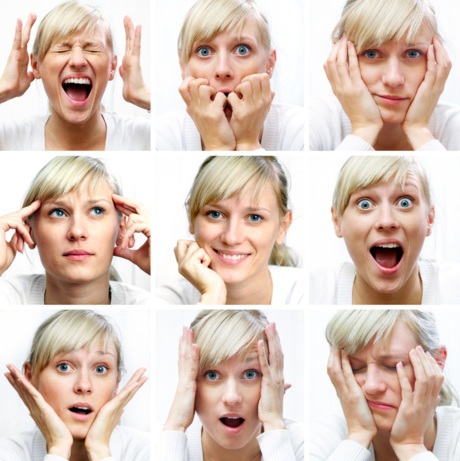 © YanLev/shutterstock.com
In what form are these words being expressed: a joke, lecture, greeting, reprimand, demand, story, series of questions, or informative report?
[Speaker Notes: Notes:  In most situations, we understand the context in which oral communication happens and, therefore, can more readily interpret what is being said. When we are familiar with the context (that is, when the words were spoken and under what circumstances, who is doing the speaking and what our relationship is to that person), we can more readily analyze and interpret the words so that they have meaning.]
Who? What? When? Why? Where?
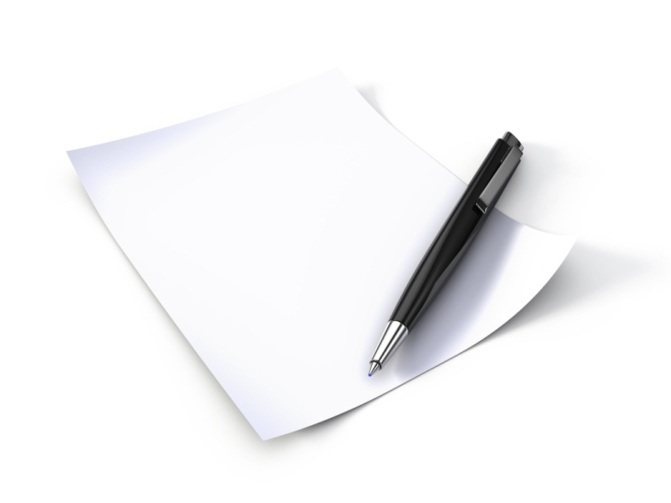 © Sashkin/shutterstock.com
[Speaker Notes: Notes:  The same can be said of written communication. However, we may not always be completely familiar with the context in which the words were written, who the author is, the author’s intent in writing the text, the original language of the text (if it has been translated), the time period in which it was written, or the more subtle cultural cues that may be implied in the text. Language is dynamic; therefore, words and phrases can have different meanings over time.
          Ask the students to offer examples of words or phrases, especially slang, that have changed over time.]
Literary analysis: A methodology that enables us to analyze a scriptural text by examining its genre, plot, characters, and symbolism.
[Speaker Notes: Notes:  You may choose to refer to the preassessment activity and ask the students to name some of the questions they would ask of a text from the perspective of literary analysis.]
In literary analysis, some of the questions we ask of the text include:
What is the form or literary genre of the text?

How would you summarize the text? Is there a plot? What is the plot?

What do you notice about the placement or repetition of words?

What particular words are used? What do they mean?

What images or symbols are used? How are they used? What is their significance?

What characters appear in the text, if any? What do you know about them?

How do the characters interact and relate to one another in the text?

What primary message is being communicated in this text? What meaning does this text have for us today?